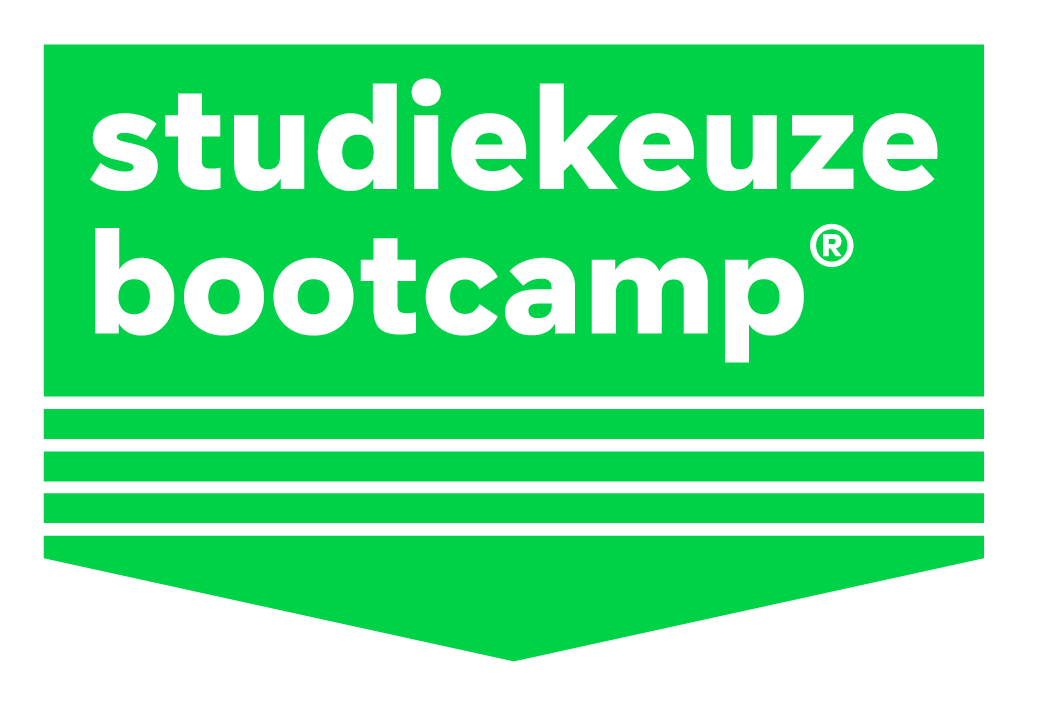 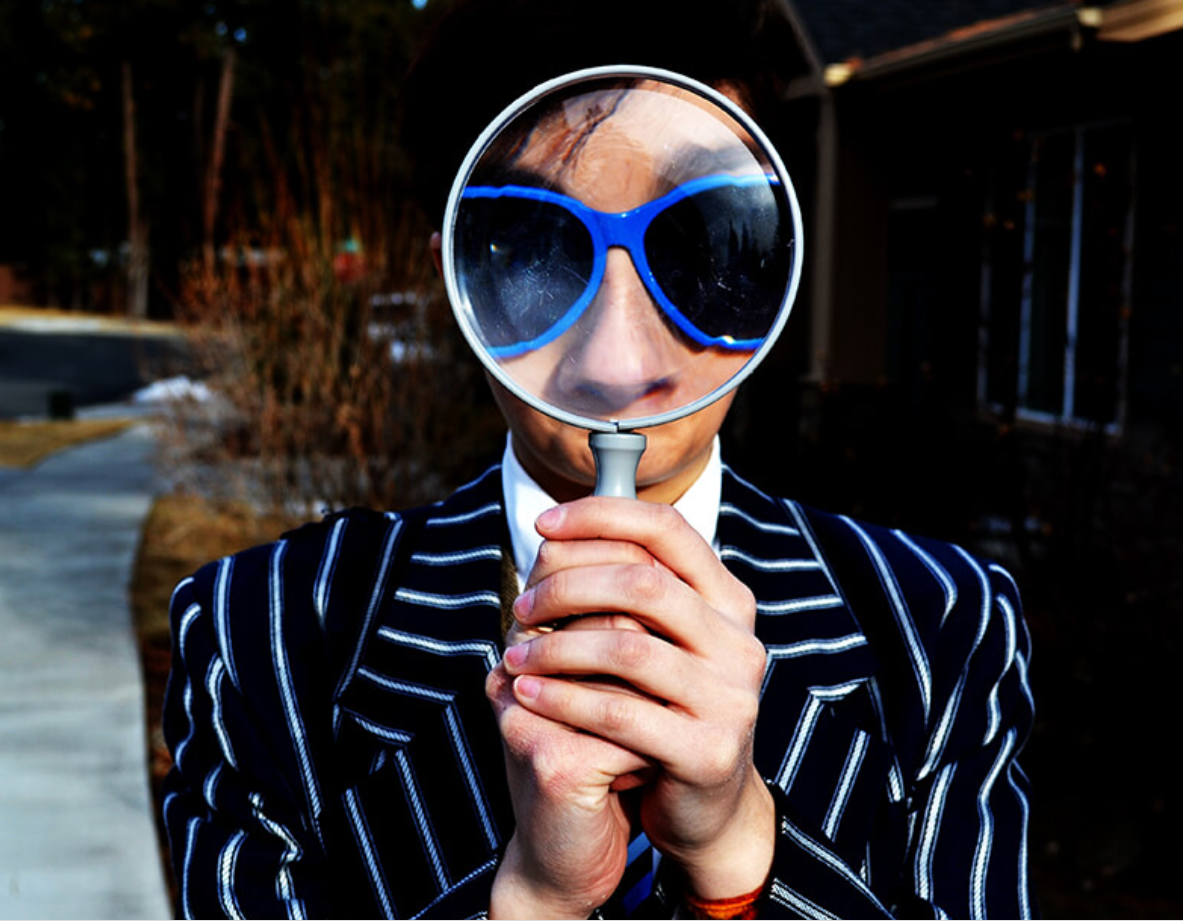 Arbeidsmarkt & Baanperspectief
Veel gevraagde opleidingen
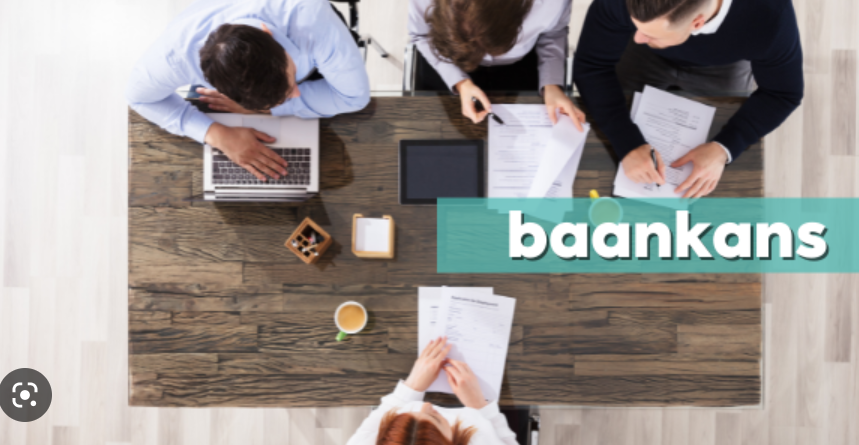 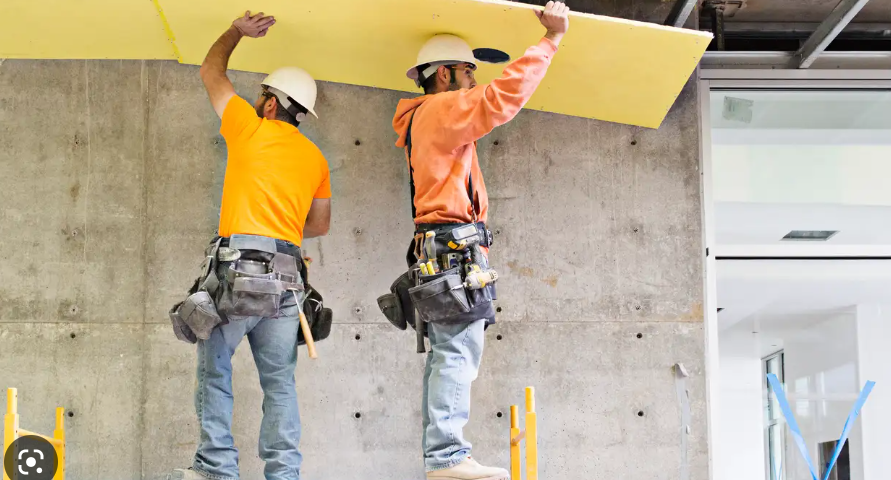 InhoudSh 3   MBO opleidingenSh 4   BeroepenSh 5   HBO opleidingenSh 6   BeroepenSh 7   WO opleidingenSh 8   BeroepenSh 9   StellingenSh 10 Banen in opkomst Sh 11 OpleidingenSh 12 & 13 45 Meest kansrijke banen 2023
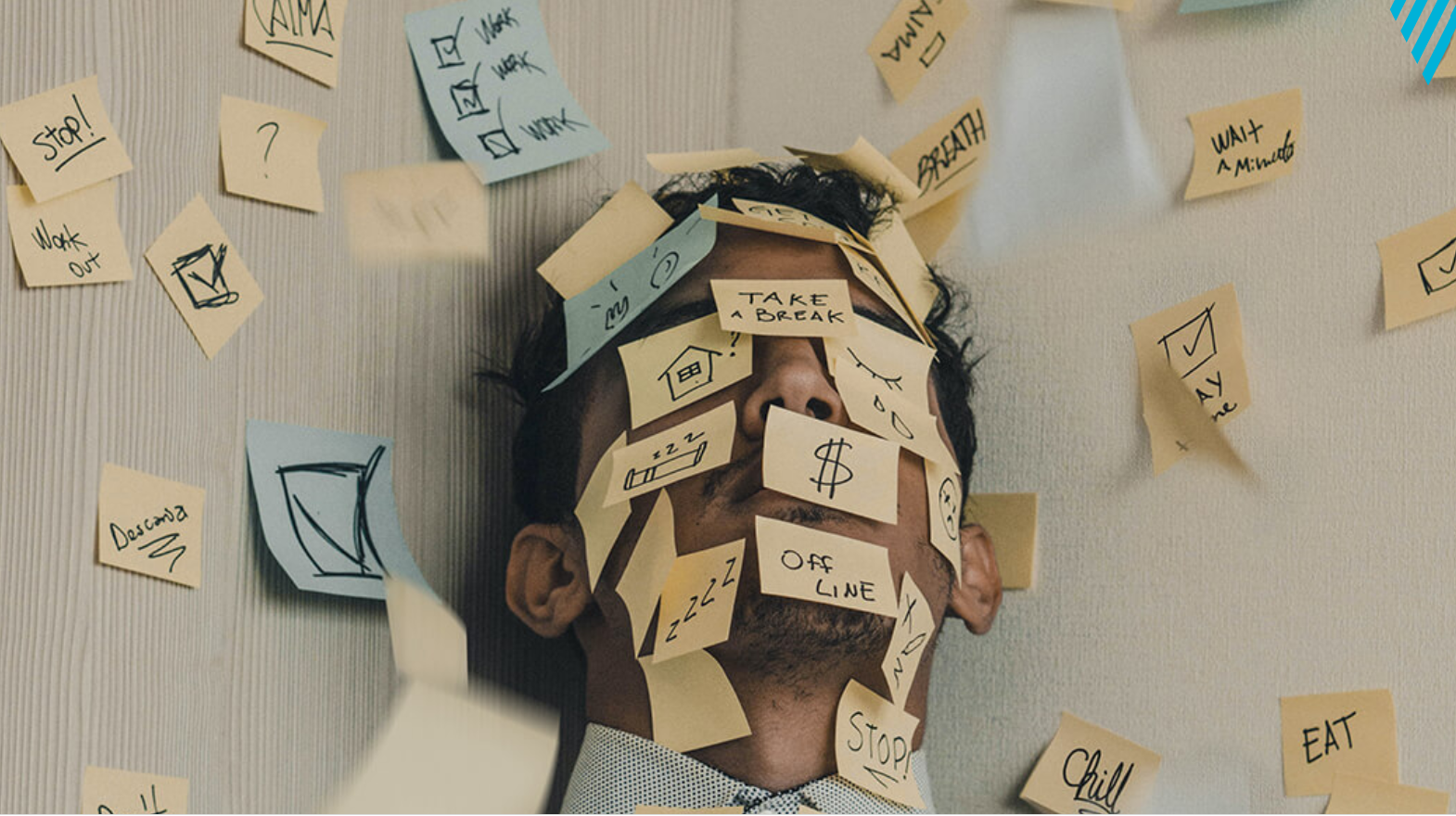 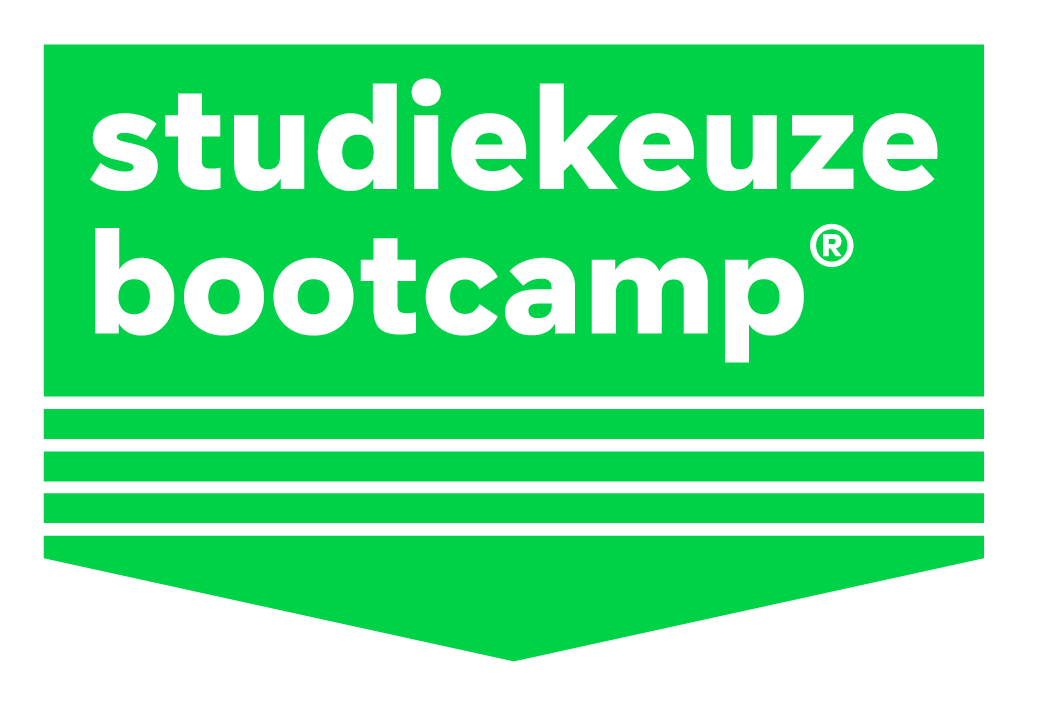 MBO opleidingen in Nederland met goede baankansen
MBO Verpleegkunde
 MBO Techniek (Elektrotechniek, Mechatronica, Installatietechniek)
 MBO Commerciële economie
 MBO Marketing, Sales & Service
 MBO Logistiek en transport
 MBO Bouwkunde
 MBO ICT
 MBO Administratieve dienstverlening
 MBO Veiligheid
MBO Social Work
MBO Management en Leidinggeven
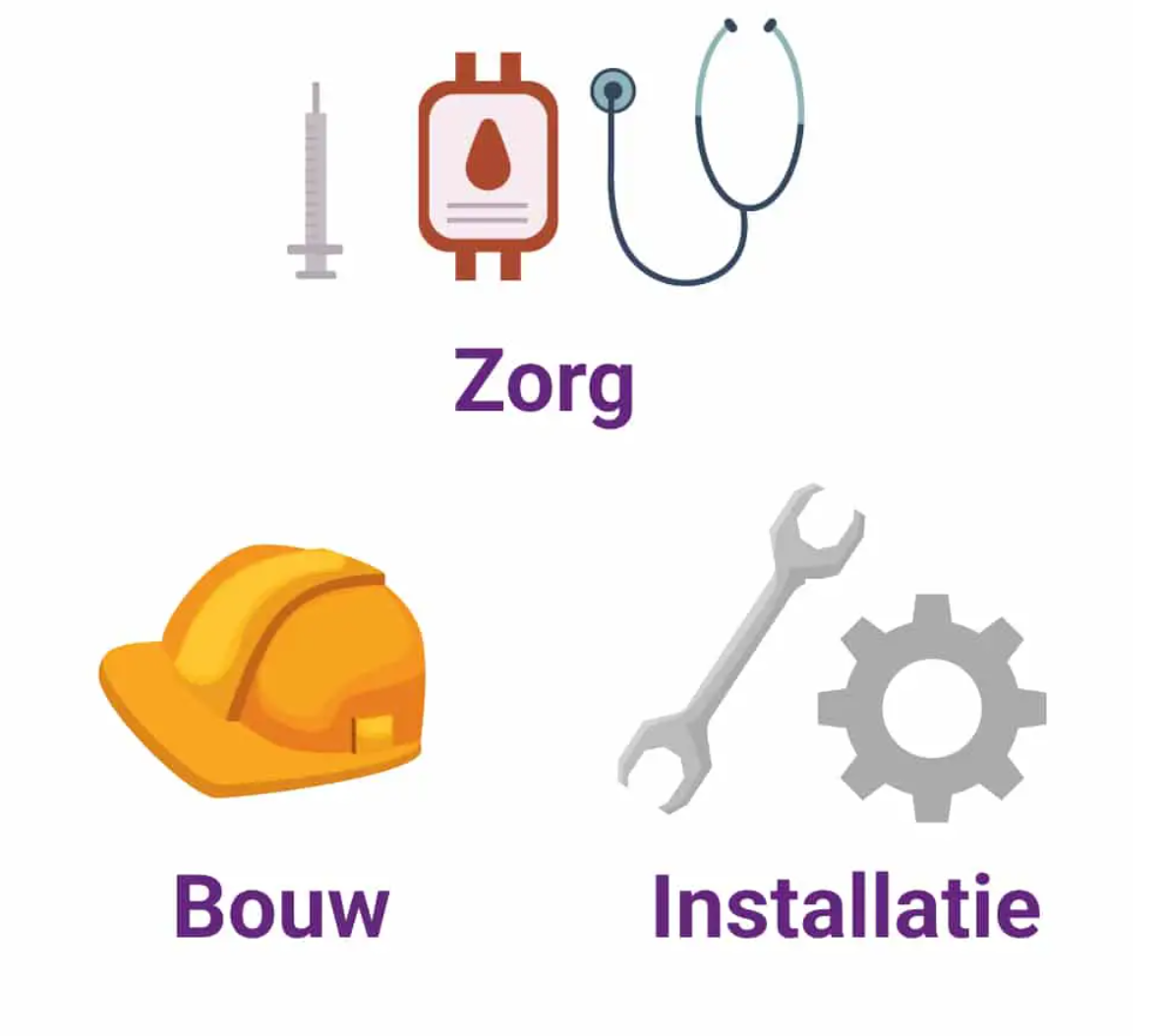 Een greep uit de Banen die bij de MBO opleidingen passen
Verpleegkundige
Accountmanager
Management assistent
Chauffeur
Planner
Elektricien
Sociaal Maatschappelijk dienstverlener
IT medewerker
Manager 
Inkoper
Best Betaald  Proces operator
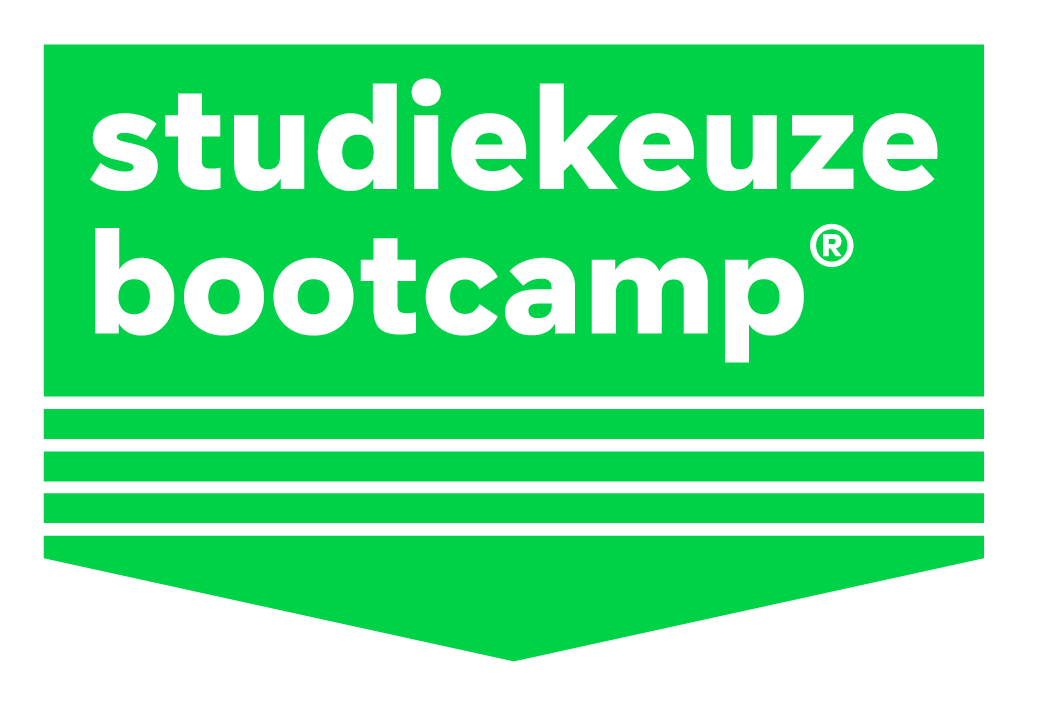 HBO opleidingen in Nederland met goede baankansen
Bedrijfskunde
Communicatie
Informatica
Verpleegkunde
Gezondheidswetenschappen
Technische Bedrijfskunde
Marketing
Finance & Accounting
International Business & Management Studies
Logistiek Management
HRM (Human Resource Management)
Supply Chain Management.
Een greep uit de Banen die bij de HBO opleidingen passen
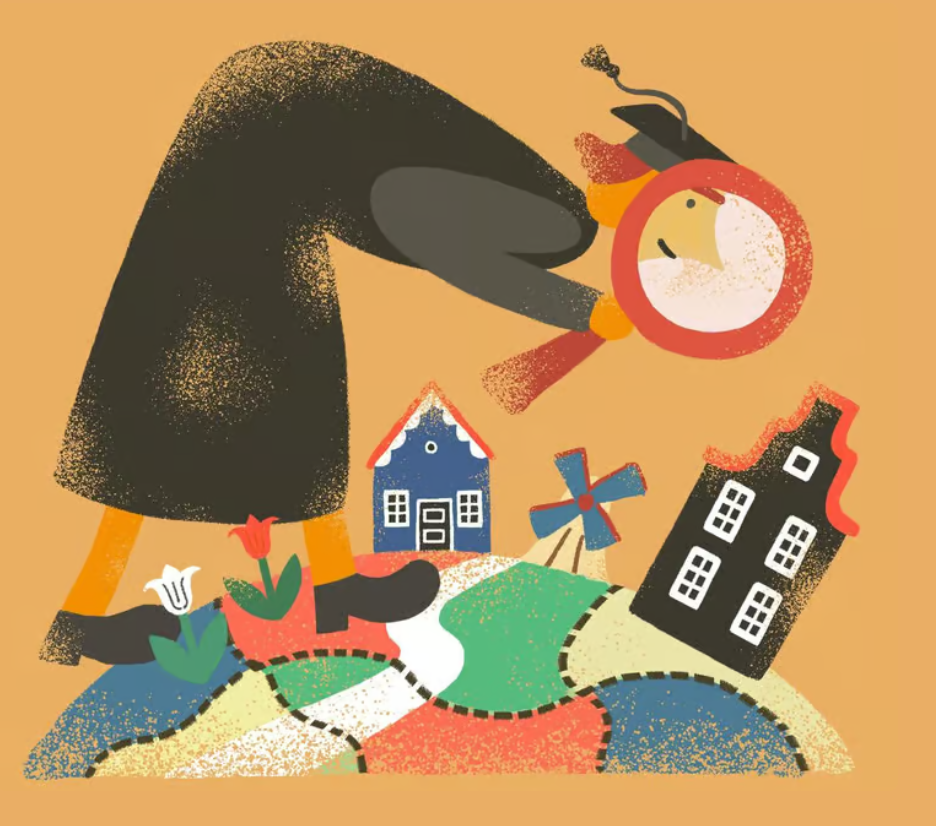 Project/ Product Manager
Business Analist
HR Business Partner
Recruiter
Verpleegkundige
Beleidsmedewerker gezondheidszorg
Online Marketeer
Finance medewerker
Inkoper
Consultant
Data Engineer
Best betaald  Hacker en Technisch bedrijfskundige
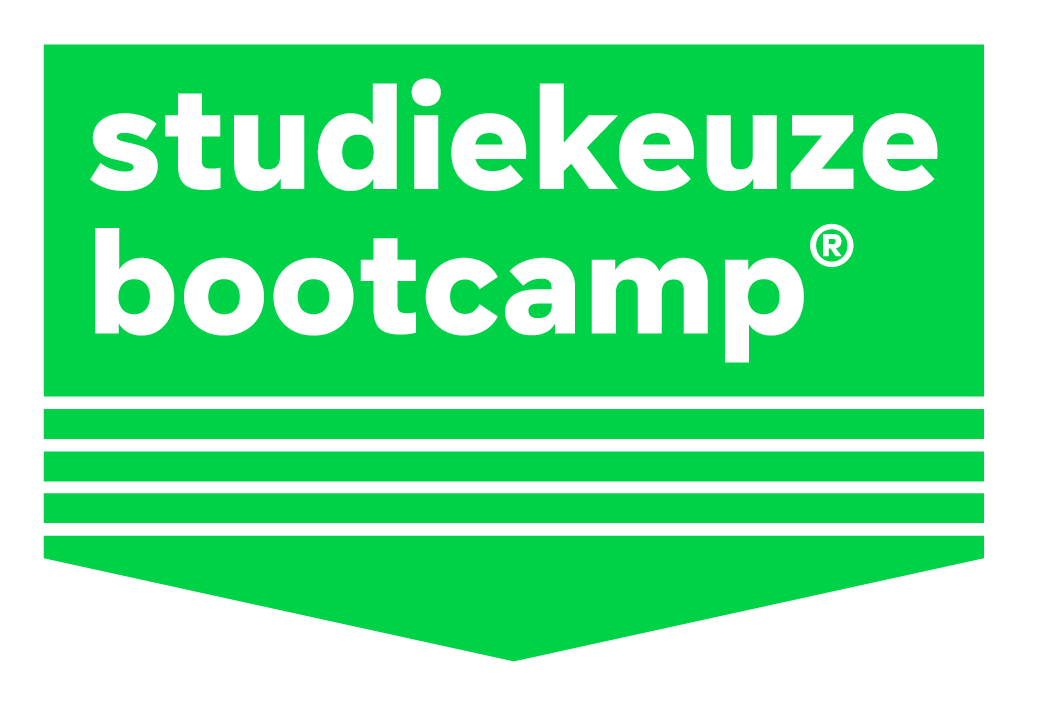 WO opleidingen in Nederland met goede baankansen
Geneeskunde
Tandheelkunde
Technische natuurkunde
Econometrie en operationele research
Actuariële wetenschappen
Informatica
Kunstmatige intelligentie
Econometrie
Technische bedrijfskunde
Data Science
Een greep uit de Banen die bij de WO opleidingen passen
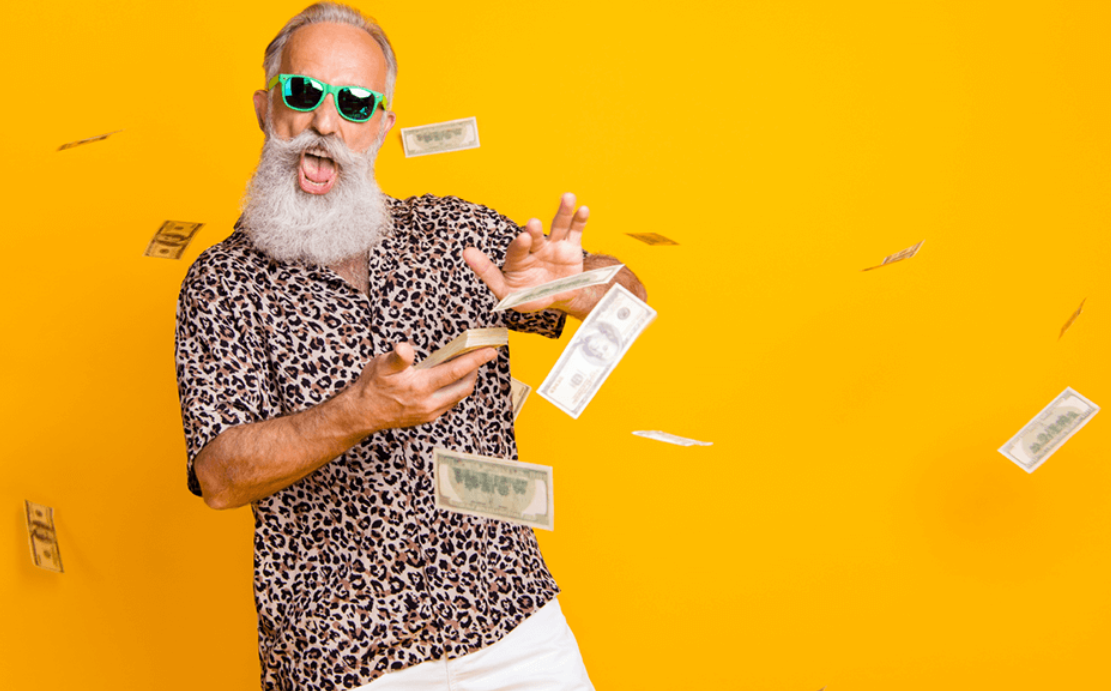 Arts, chirurg, onderzoeker in de medische sector
Tandarts, kaakchirurg, onderzoeker in de tandheelkunde
Ingenieur, wetenschappelijk onderzoeker, technisch adviseur
Econoom, data-analist
Actuaris, risicoanalist, consultant
Softwareontwikkelaar, data-analist, cybersecurity-specialist
Machine learning-specialist, datawetenschapper
Projectmanager, supply chain-manager, 
Datawetenschapper, big data-analist, data-analist
Best betaald  Hacker en Technisch bedrijfskundige
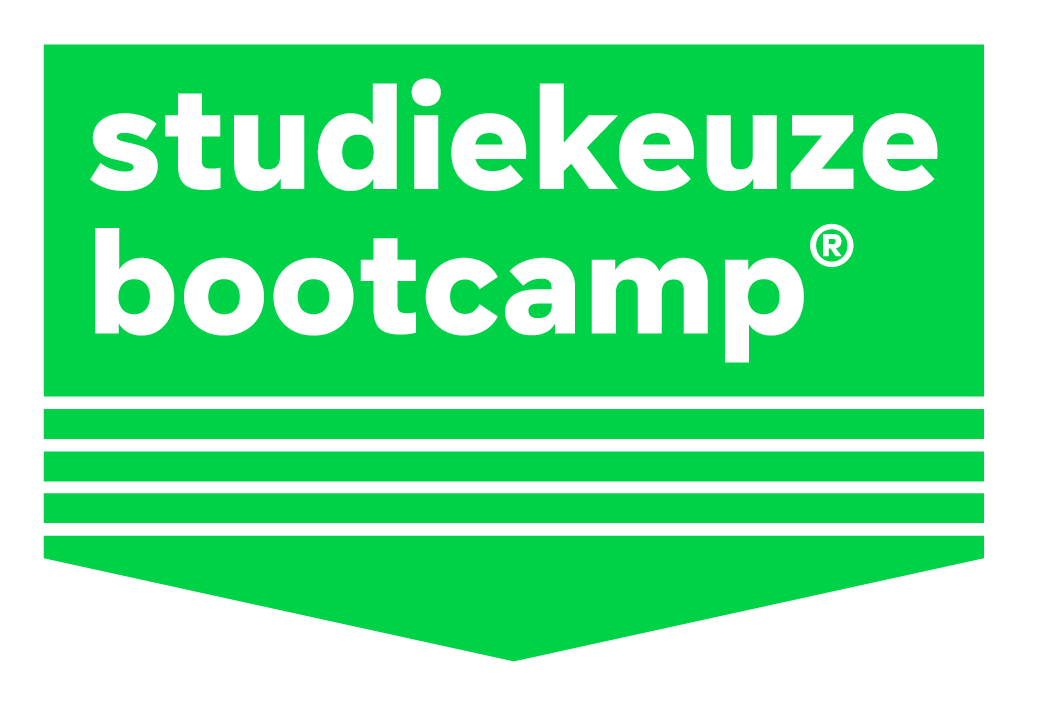 Stelling 1Ik adviseer alleen studies met het beste loopbaan perspectief
Stelling 2

Ik vind netwerk opbouwen net zo belangrijk als een studie afmaken
Stelling 3

Ik vind het belangrijkste dat studenten een studie gaan doen die ze leuk vinden
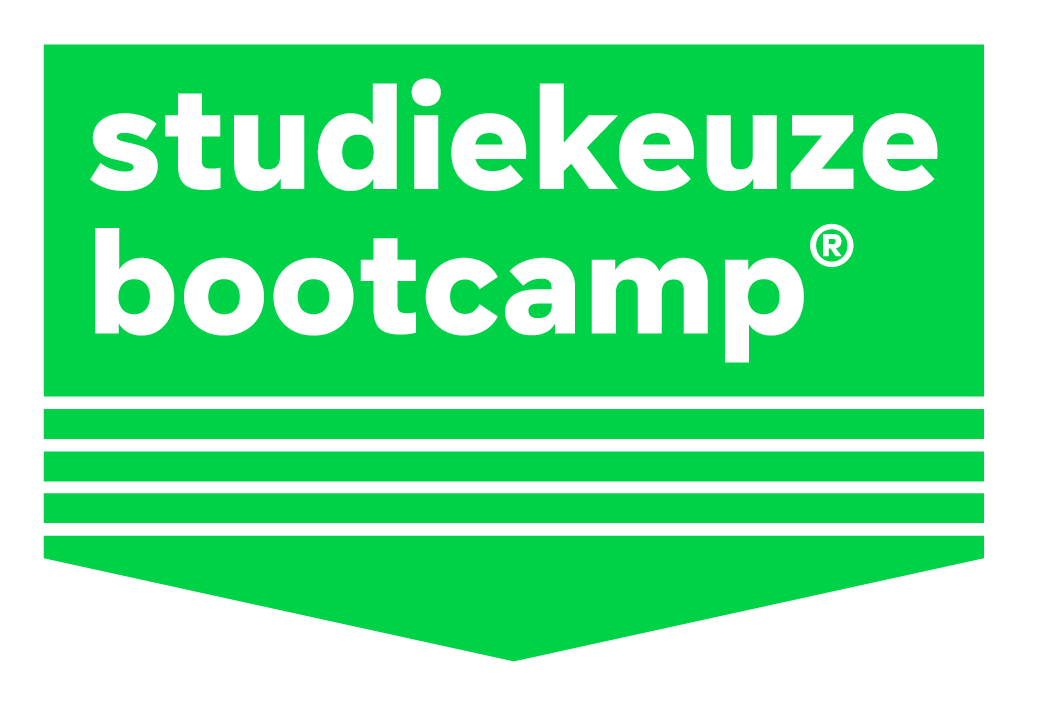 Creatieve studies met meer baanzekerheid
Zorg: Ergotherapie
Bouw: built evironment, bouwmanagement & vastgoed
Bedrijfsleven: creative business
ICT: communicatie & multi media design
Innovatie: Business Innovation
Techniek: Engineering
Banen in opkomst
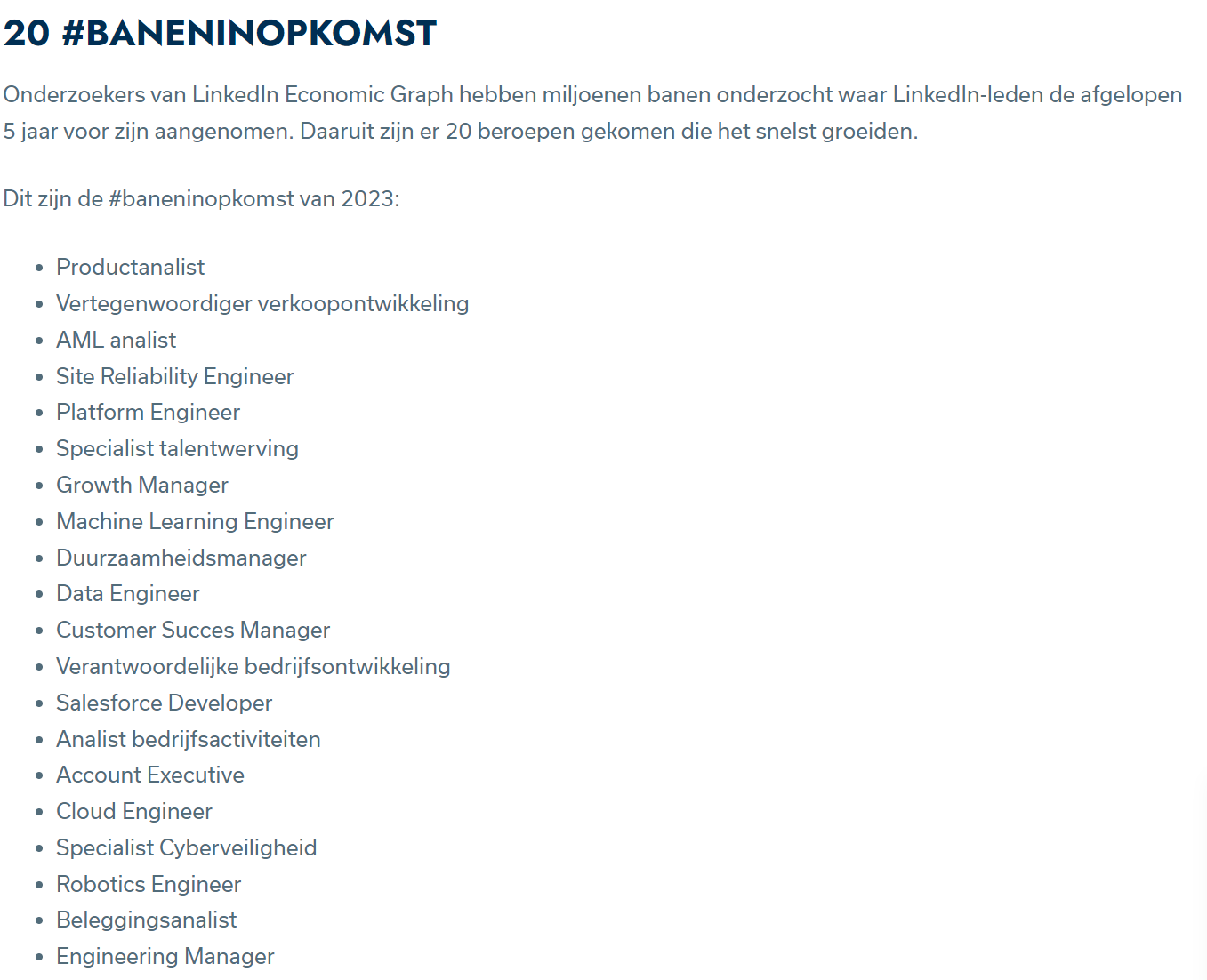 Bron: https://hub.beeckestijn.org/werk-carriere/snelst-groeiende-banen-2023/
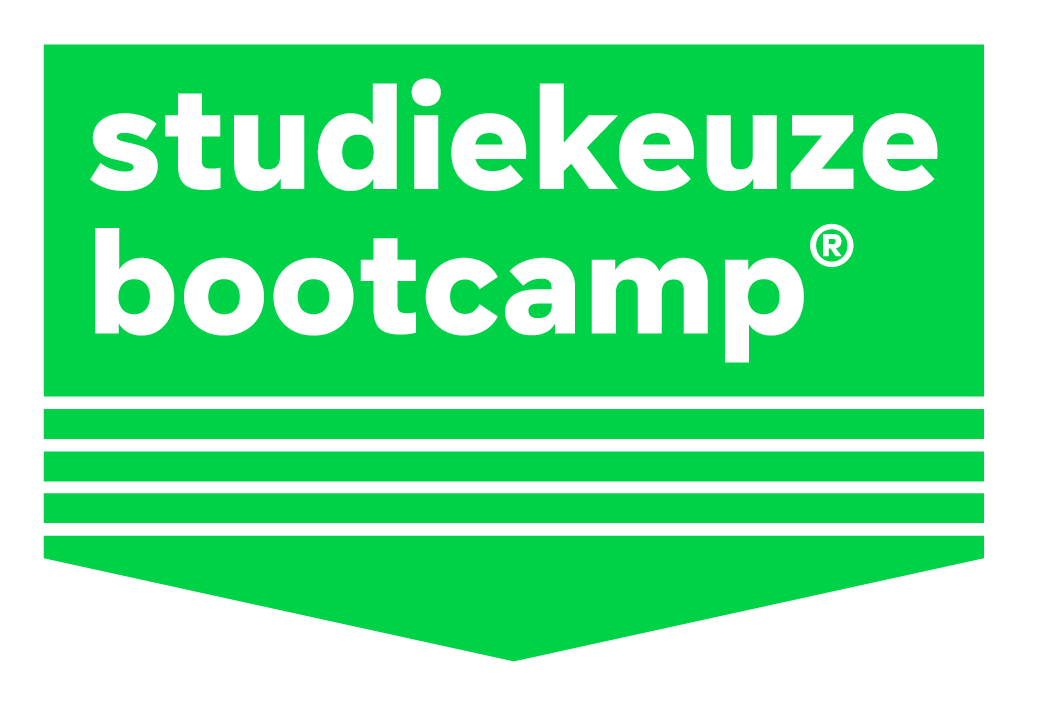 Opleidingen die passen bij #baneninopkomst
Bedrijfskunde
Communicatie
Informatica
Econometrie
Data Science
Technische Bedrijfskunde
Marketing
International Business & Management Studies
HRM (Human Resource Management)
Computer Engineering
Duurzaamheid
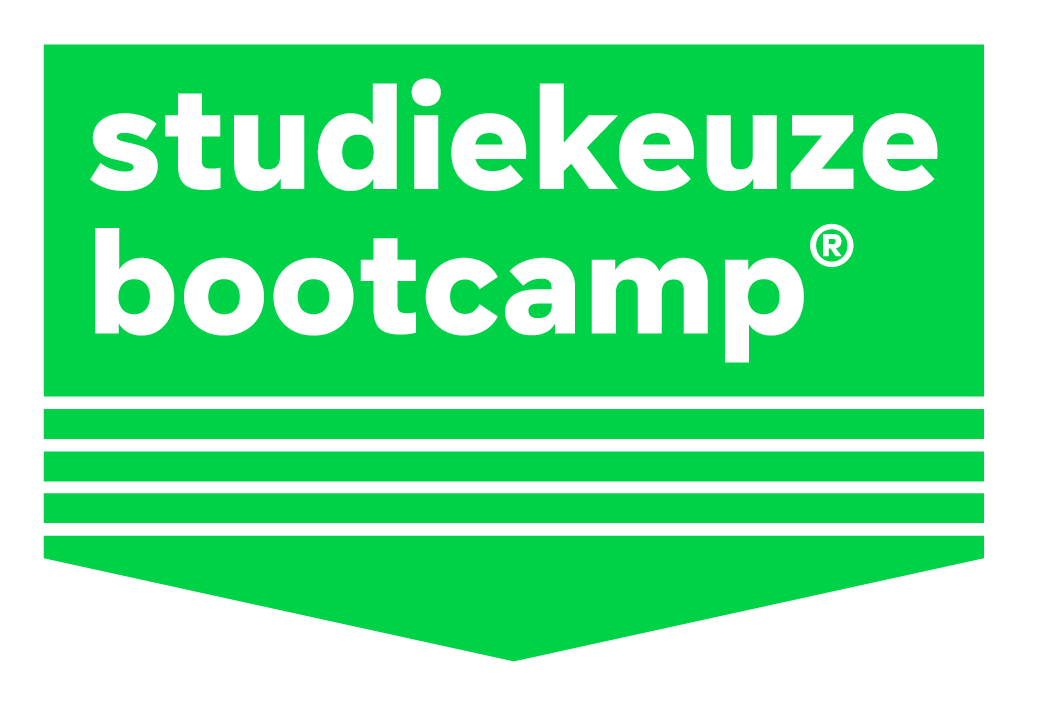 De 29 nieuwkomers in de lijst ten opzichte van voorgaande jaargang zijn aangegeven met (n).administratief, secretarieel en hr mboverzuimadviseur (n)campus recruiter (n)hr-adviseur / hr business partneragrarisch & groenhovenier / medewerker groenvoorman / projectleider groenvoorziening (n)maaimachinist (n)analyse, onderzoek & ontwikkelingkam coördinator (n)adviseur duurzaamheid (n)business analist & -consultantbouwmonteur installatietechniekschilderprojectleider nieuwbouw (n)financieelrisk analyst (n)salarisadministrateur (n)financieel-administratief medewerkerhoreca & recreatiehorecamanager (n)chef-kokmedewerker restaurant (n)ictcloud engineer (n)embedded software engineer (n).net developer (n)
De top 45 meest kansrijke beroepen 2023
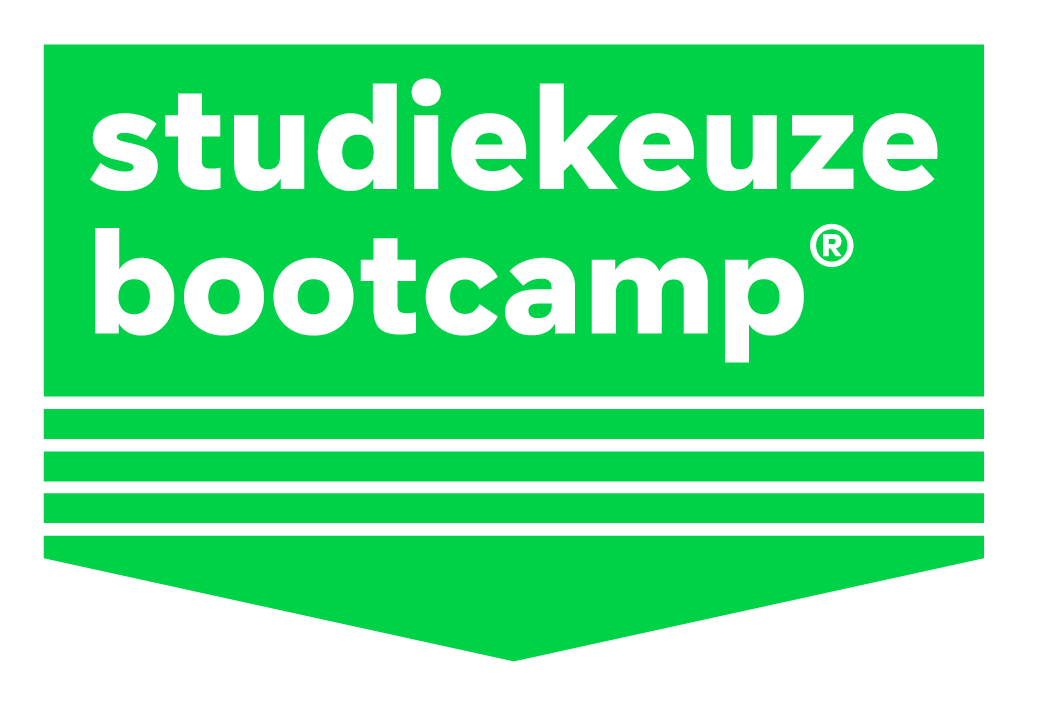 onderwijsdocent n2t (nederlands 2e taal) (n)docent wiskundegroepsleerkracht (basisonderwijs)openbaar bestuur, rechtspraak & veiligheidboa/handhaver openbare ruimte (n)beleidsadviseur (o.a. ruimtelijke ordening, sociaal domein)jurist (bestuursrecht, bedrijfsrecht)techniekmonteur zonnepanelen (n)beveiligingsmonteur (n)mechanical engineer (n)transport & logistiekteamleider logistiek (n)vrachtwagenchauffeurlogistiek operator (n)verkoop, marketing & communicatiecommercieel technisch adviseur (n)accountmanager (n)inkoopadviseur (n)welzijnpersoonlijk begeleiderschuldhulpverlener (n)pedagogisch medewerker kinderopvangzorggespecialiseerd verpleegkundige (o.a. spoedeisende hulp, ambulance, dialyse)apothekersassistent (n)opticien (n)klantadviesaccountmanager binnendienst (n)medewerker burgerzaken (n)ict support medewerkeronderwijs
Competenties van de toekomst
Skills van de toekomst
Vragen?
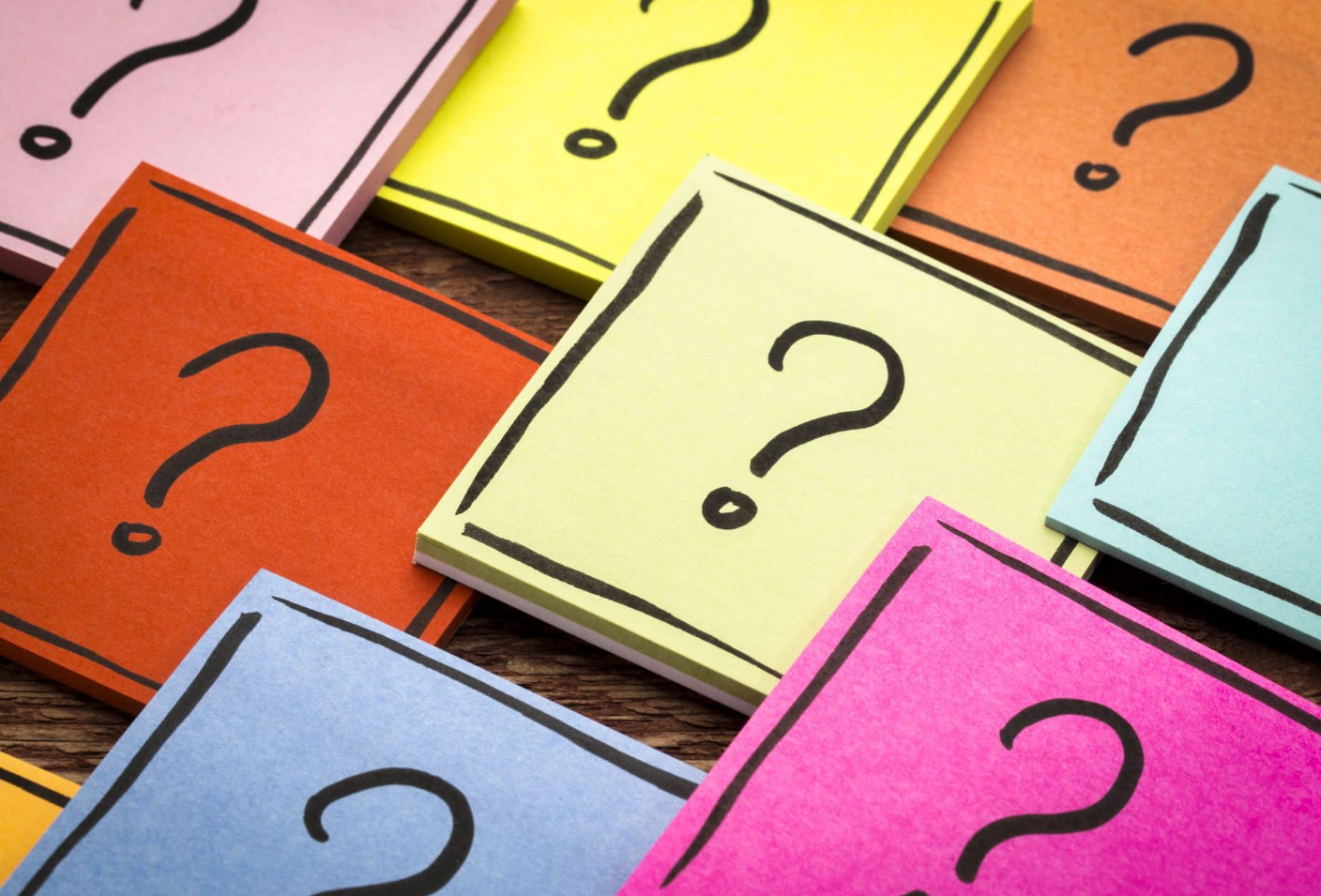